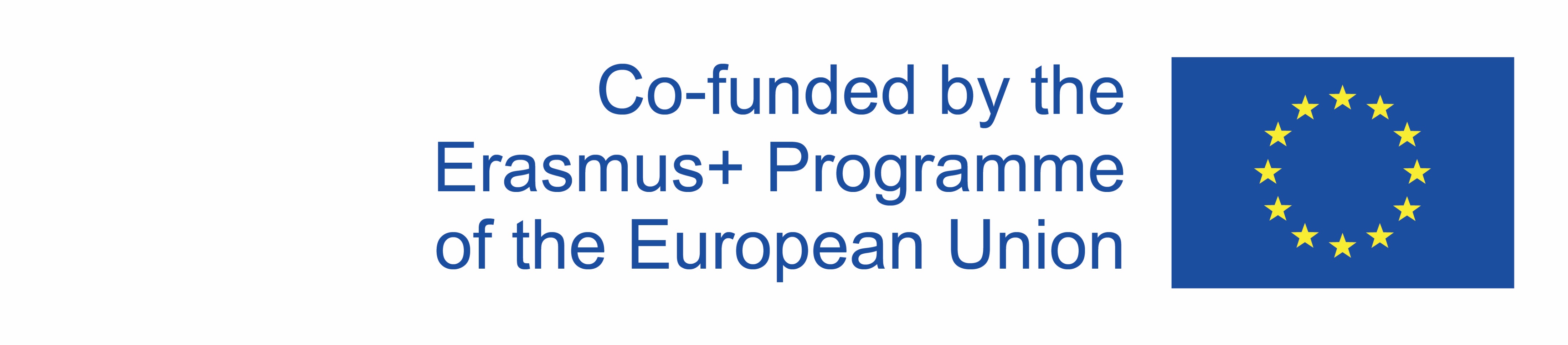 CRYPTOCURRENCY and Transactions
How they works and the different types
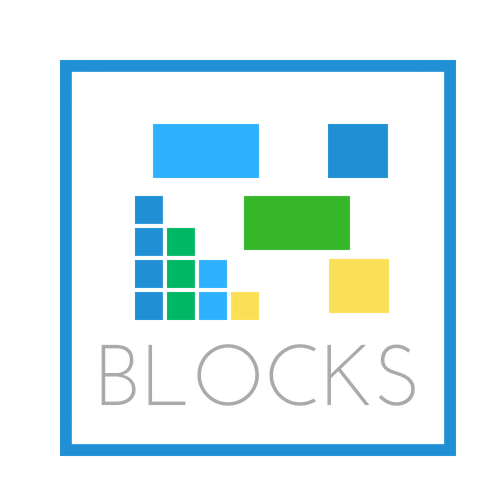 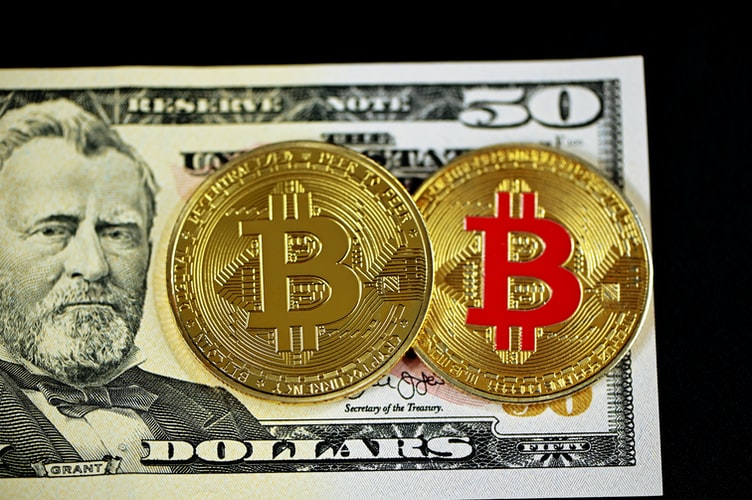 CRiptovalute
La prima importante applicazione blockchain è la criptovaluta. 
Una criptovaluta è una valuta progettata per non avere una proprietà centrale, tutte le transazioni vengono criptate in modo univoco.
La tecnologia blockchain è l’infrastruttura che consente di archiviare le criptovalute e di trasferire delle somme attraverso uso delle firme digitali.
 
L’utilizzo di Bitcoin prevede la creazione di una chiave pubblica, una chiave privata e di un indirizzo bitcoin. Gli indirizzi più comuni sono P2PKH (https://bitcoin.org/en/glossary/p2pkh-address ) es.1BsBzuBTT8r4auWrxZr8sGVtoRhGg9ndUC che sono equivalenti ad un IBAN bancario, però senza banca. 

Indirizzo è creato in modo che se per sbaglio viene digitato in modo errato un carattere lo stesso indirizzo viene riconosciuto come non valido e le transazioni relative vengono rifiutate, quindi prevede una checksum di controllo.
Per una ragione di sicurezza e di privacy generalmente l’indirizzo viene utilizzato per una sola transazione per questa funzione si usano dei portafogli digitali (wallets).
Transazioni
Vediamo come si svolge la transazione: Immaginiamo che prima che avvenga la transazione all’indirizzo di un soggetto, che chiamiamo Alice, sia accreditato 1 coin. La transazione è un piccolo documento digitale firmato con la chiave privata di Alice dove si attesta che Alice vuole trasferire 1 coin a Bob. Un volta inserita nella blockchain stabilisce che quel coin non appartiene più ad Alice ma appartiene a Bob
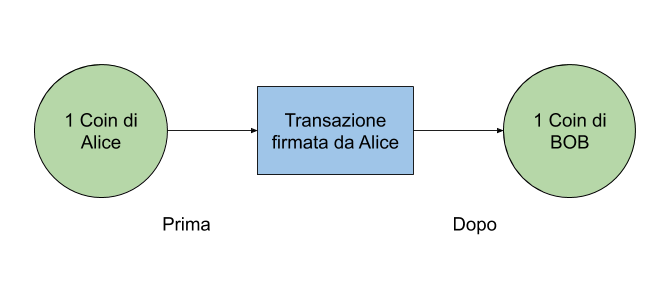 Transazioni
Le transazioni possono avere più input e più output come nell’esempio successivo.
Si parte da 1 coin che appartiene a Alice e la transazione trasferisce 0.5 coin a Bob e 0.5 ad Alice stessa. Questa transazione è equivalente ad un pagamento di 0.5 Coin da Alice verso Bob, gli altri 0.5 non sono altro che un resto che ritorna nella disponibilità di Alice.
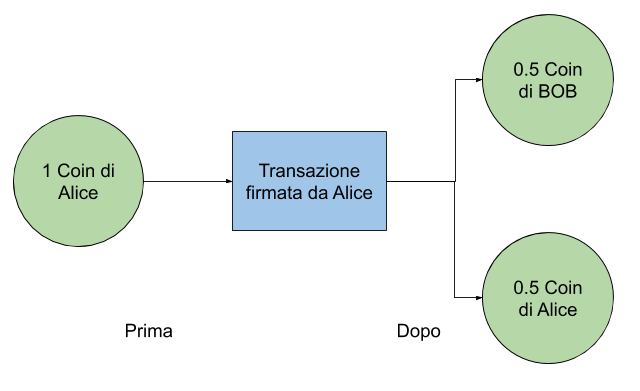 Transazione
Nelle due transazioni precedenti una certa quantità di coin sono in ingresso e la stessa quantità sono in uscita. In realtà la somma degli output di una transazione e leggermente inferiore della somma dei suoi input.
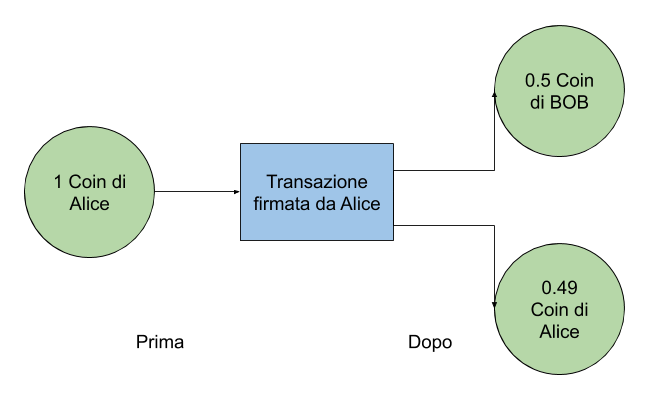 In questo caso 0.01 coin non sono stati trasferiti da input ad output. Questo centesimo mancante è l’incentivo. Il miner, cioè chi prenderà in consegna questa transazione per inserirla nella blockchain, ha diritto di accreditarsi l’ammanco tra input ed output. 
Questo meccanismo si chiama commissione sulla transazione (transaction fee) permette alla rete Bitcoin di autosostenersi.
Transazioni
I metodi di pagamento tradizionali richiedono una terza parte che garantisca le transazioni. Nel caso di organizzazioni centralizzate (ad es. Visa), in caso una transazione risulti fraudolenta, l’organizzazione centrale si assume il rischio e paga.
Mentre le criptomonete possono evitare questa terza parte grazie alla trasparenza delle transazioni.
Conoscendo il flusso di denaro si può sapere quanto un utente ha a disposizione nel suo account. Immaginiamo che tale registro sia memorizzato sotto forma di blockchain in tanti computer diversi, e che se Alice vuole spedire 1 coin a Bob, deve annunciare a tutta la rete il fatto. Ora, tutti quelli che hanno a disposizione una copia della blockchain possono controllare che effettivamente Alice ha a disposizione 1 coin da dare a Bob così da raggiungere il consenso sulla validità della transazione tra i due, dopodiché aggiorneranno la loro copia della blockchain indicando la transazione. 
Il lavoro dei nodi della blockchain viene incentivato con un meccanismo che assomiglia a quello di una lotteria. 
Ogni lotteria ha un biglietto. Il requisito fondamentale che il biglietto della lotteria deve avere è che non si deve sapere in anticipo quale è quello vincente.
Transazioni
Utilizzando le funzioni hash: 
 
Prima di calcolare l’hash finale del blocco da validare, ciascun utente calcola un numero casuale che rappresenta il suo biglietto, il Number used ONCE (NONCE), numero usato una sola volta, e lo aggiunge alla lista di transazioni dai quali calcolare l’hash del blocco, quindi dipenderà in modo impredicibile dal valore del nonce, del biglietto:
 
(… Blocco precedente …)
087cbc19226e25456598b774653c4a5f
 
Alice → Bob, 12 Coins, 14/11/2018, 19:12:01 e6165660fee900b3c15f9a2a40fe8831
Carol → Dave, 33 Coins, 14/11/2018, 19:13:07 64bfd3aff6d2ee68c948c41a7688c011
Eve → Frank, 14 Coins, 14/11/2018, 19:15:09 3aea688ba156d5c242d58eb56f881d9b
Gabriel → Hans, 8 Coins, 14/11/2018, 19:16:11 4d62c2c2e955b2446e518d391d6c6520
Ingrid → John, 5 Coins, 14/11/2018, 19:18:21 7cdc70fe4ae606aadf20278833e57033
NONCE: d3bf15ce3ade961a6f9c39e6ab3a8413
04456cc0fff6f376694fd253274901a6
Transazioni
Se il numero finale calcolato per il blocco, cioè l’ultimo hash è minore di un valore fissato (chiamato il target) allora, questo indica che siamo in possesso del biglietto vincente e quindi 
 
tutto il blocco, incluso il NONCE e l’hash finale, viene trasmesso all’intera rete ed inserito nella blockchain.
 
Tutti possono controllare che la catena di hash è corretta, calcolare un hash è banale,
chi ha trovato il NONCE che genera un hash finale minore del target per primo viene premiato con una certa quantità di Coins (o frazione di essi): il premio della lotteria.
 
 
Finché nessuno ha trovato un NONCE che genera un hash minore del target, si continua cercandone altri (procedura chiamata mining). Grazie alle caratteristiche delle funzioni hash, l’unico metodo per trovare un NONCE valido è il caso: provare e riprovare finché qualcuno non trova, un nonce valido, e cioè il biglietto vincente della lotteria.
Transazioni
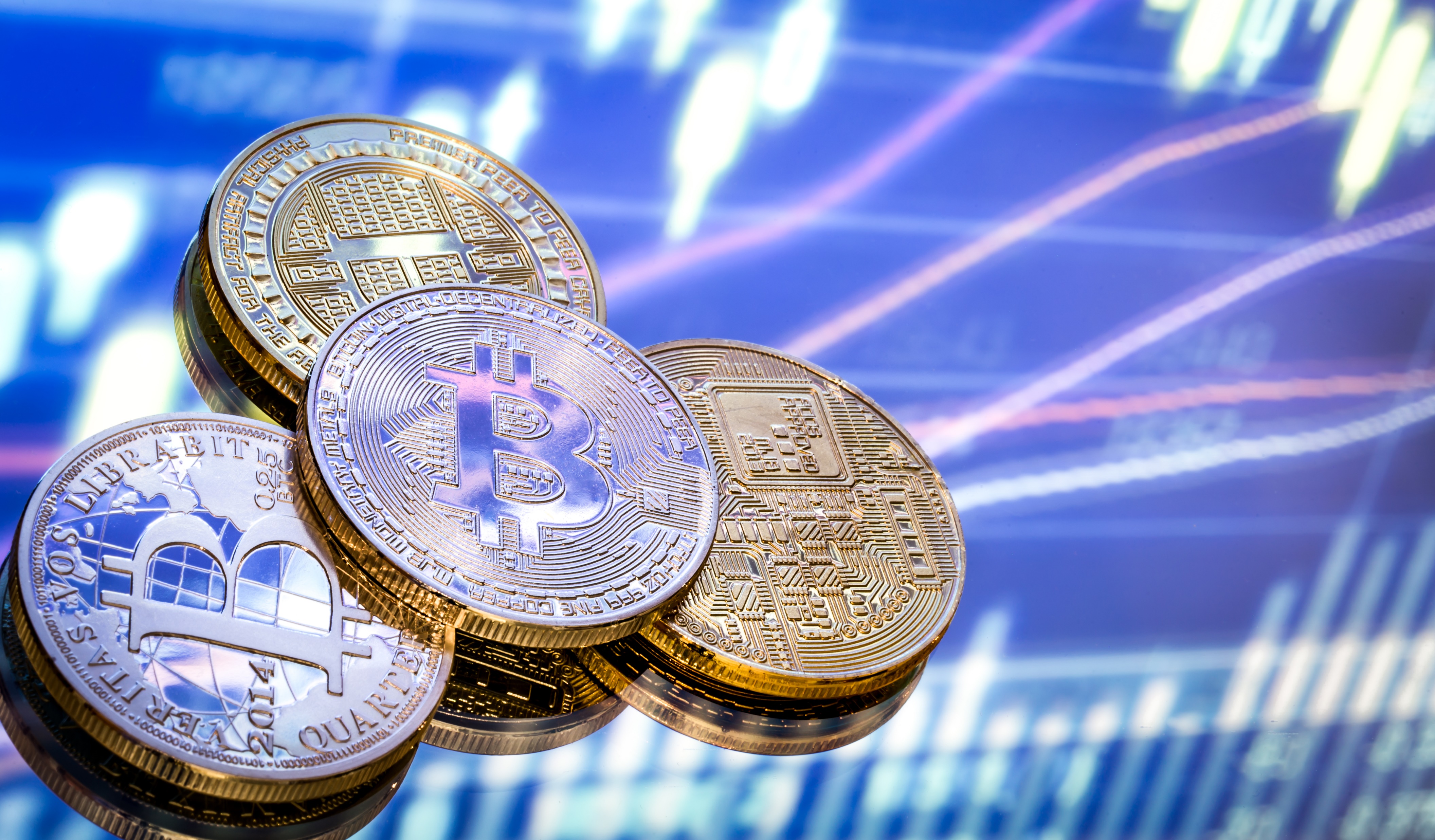 I miners non risolvono “complessi problemi matematici” come talora si sente dire: semplicemente sparano numeri a caso finché non esce un numero giusto.
Se le cose continuassero così, ci sarebbe un costante flusso di Coins nuovi creati ogni volta che un blocco viene approvato. Ora, è chiaro che la valuta non può essere creata arbitrariamente con un tasso costante: perderebbe valore
Nel caso delle valute vere, c’è una banca centrale, un governo ed una politica monetaria: qui no.
 
Il valore del target diminuisce con il tempo, in modo tale che sia sempre più difficile ottenere, per un dato blocco, un hash inferiore al target: in altre parole, diventa sempre più difficile vincere il premio. 
 
La blockchain Bitcoin prevede l’esistenza di al massimo 21 milioni di Bitcoin, per rendere più difficile il lavoro dei miners, dopo aver minato il numero bitcoin 21.000.000 non vi sarà più alcun premio – cioè nessuna creazione di nuovi Bitcoin.
Transazioni
A regime, dunque, ci dovrà essere un altro modo per remunerare i miners.
Il mining è diventato un’attività molto dispendiosa: se alle origini del Bitcoin era possibile svolgere questa attività utilizzando un normale computer domestico, la difficoltà nel minare un blocco è oramai diventata talmente grande che l’unica possibilità per sperare di guadagnare qualcosa consiste:

 inizialmente nell’utilizzare computer sempre più veloci
poi nell’utilizzare la potenza di calcolo delle schede grafiche (GPU computing), che ben si adattano con le loro centinaia o migliaia di core indipendenti, a fare un numero enorme di tentativi al secondo
poi nell’utilizzare gli FPGA (Field Programmable Gate Array), una specie di processori programmabili a livello hardware e quindi estremamente veloci ma per un singolo task
infine nell’utilizzare degli ASIC (Application Specific Integrated Circuits), e cioè dei circuiti integrati dedicati, progettati e costruiti esplicitamente per calcolare hash il piú rapidamente possibile.
Vediamo in pratica come sono organizzati i blocchi, quali informazioni sono contenute, come è fatta una transazione BITCOIN. Lo strumento che utilizzeremo è Blockchain Explorer (https://www.blockchain.com/it/explorer?currency=BCH),  un’app che permette di effettuare delle ricerche all’interno della blockchain BITCOIN.
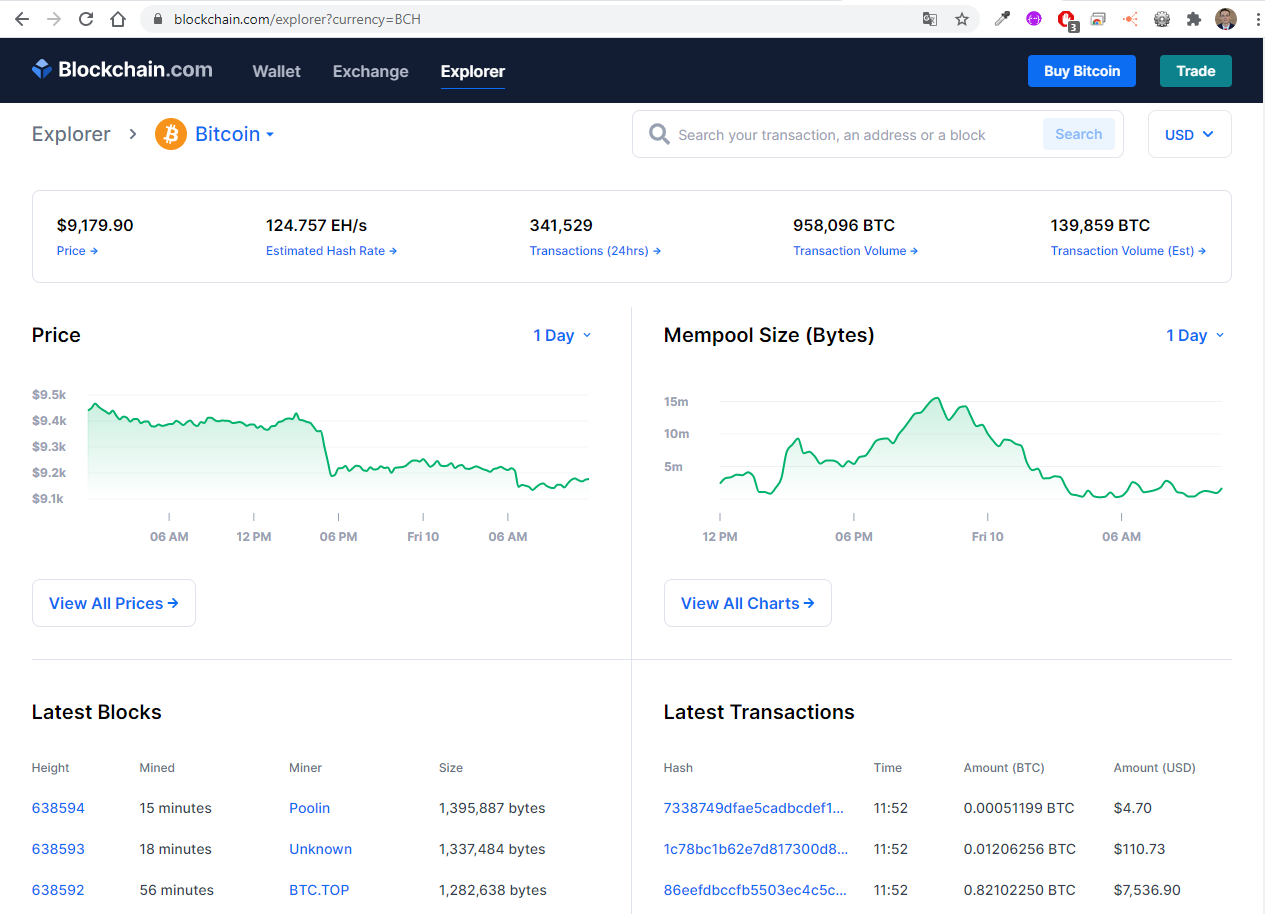 È possibile cercare identificativo di una transazione, dei dati relativi ad un indirizzo Bitcoin oppure hashing identificativo di un blocco e quindi di esplorarne i contenuti. Nella prima pagina è possibile vedere la lista degli ultimi blocchi minati:
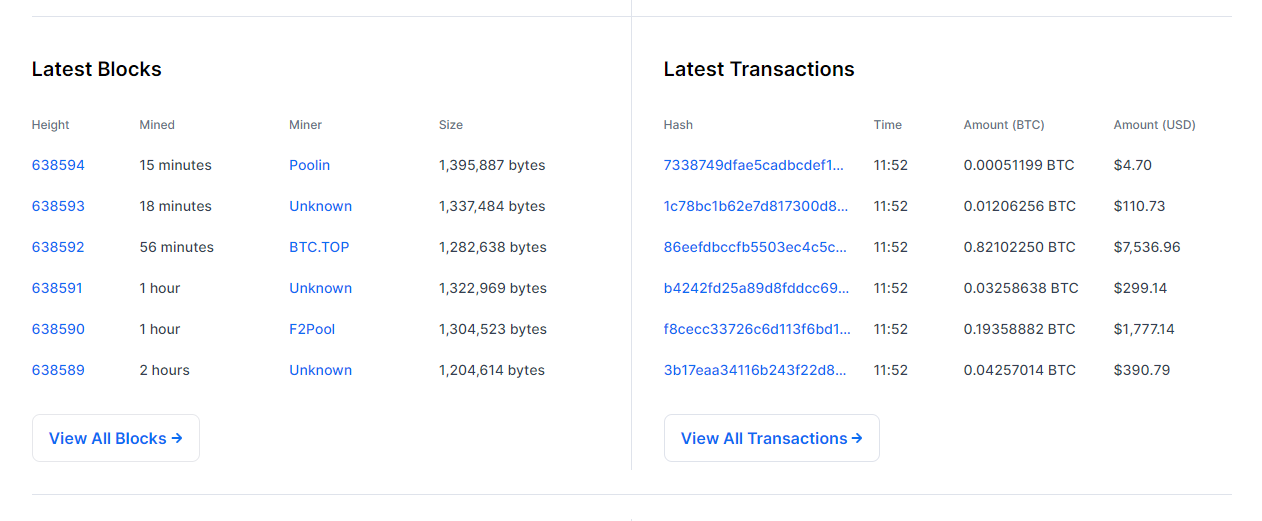 Ad esempio in questa immagine vediamo che l’ultimo blocco è stato minato 15 minuti fa, mentre la colonna indicata con “Height” rappresenta il numero di blocco che identifica il blocco. Altre informazioni che si possono prendere da questa tabella sono identificativo del miner ed il numero di bytes contenuto nel blocco.
Esplorando il blocco troviamo:
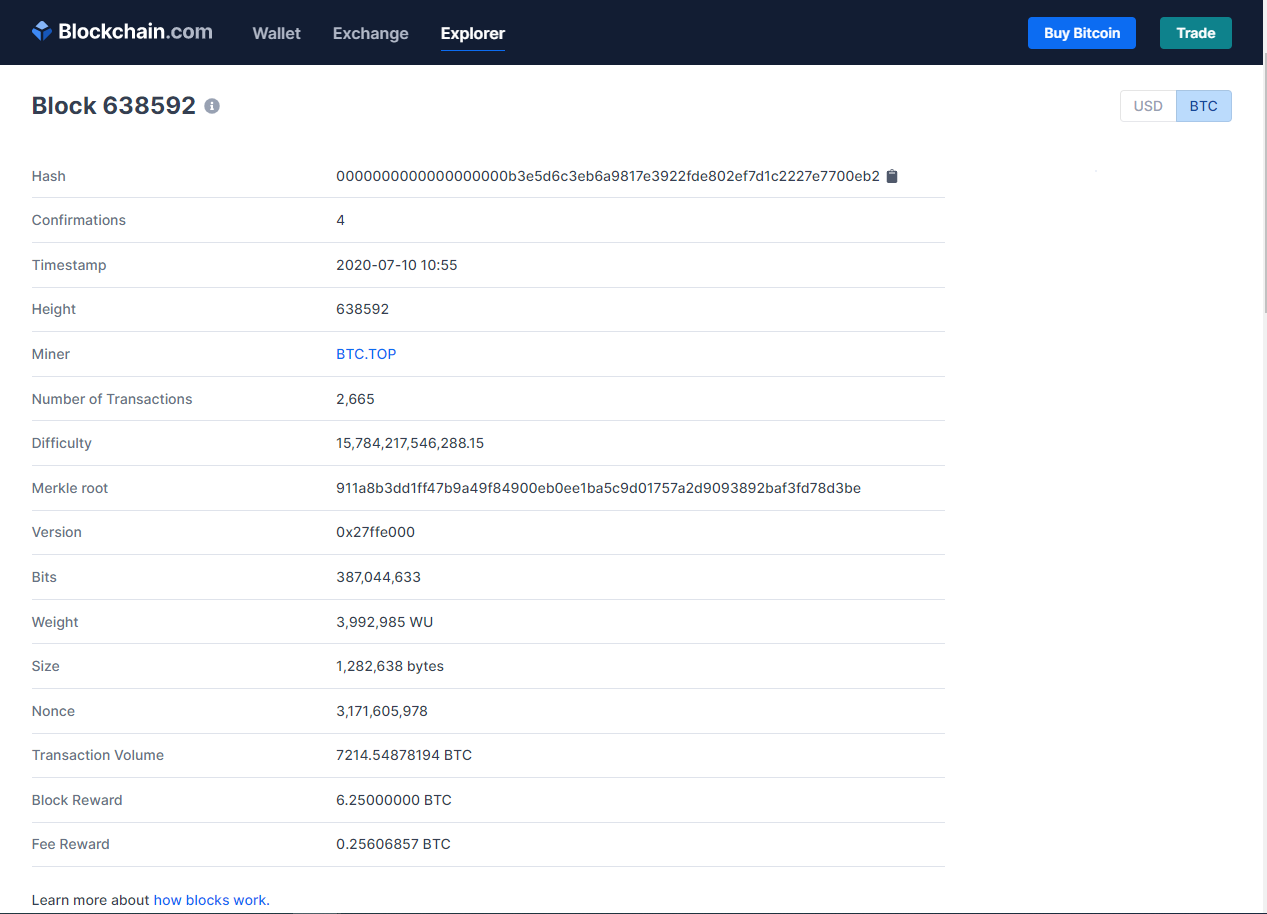 La data “Timestamp” di quando è stato minato, il numero di transazioni contenute, il volume totale, la quantità di nuovi Bitcoin creati in questo blocco (Block Reward) e le transaction Fee totali. Le Block Reward vanno come incentivo al miner cha ha minato questo blocco.
All’interno del blocco ci sono le transazioni:
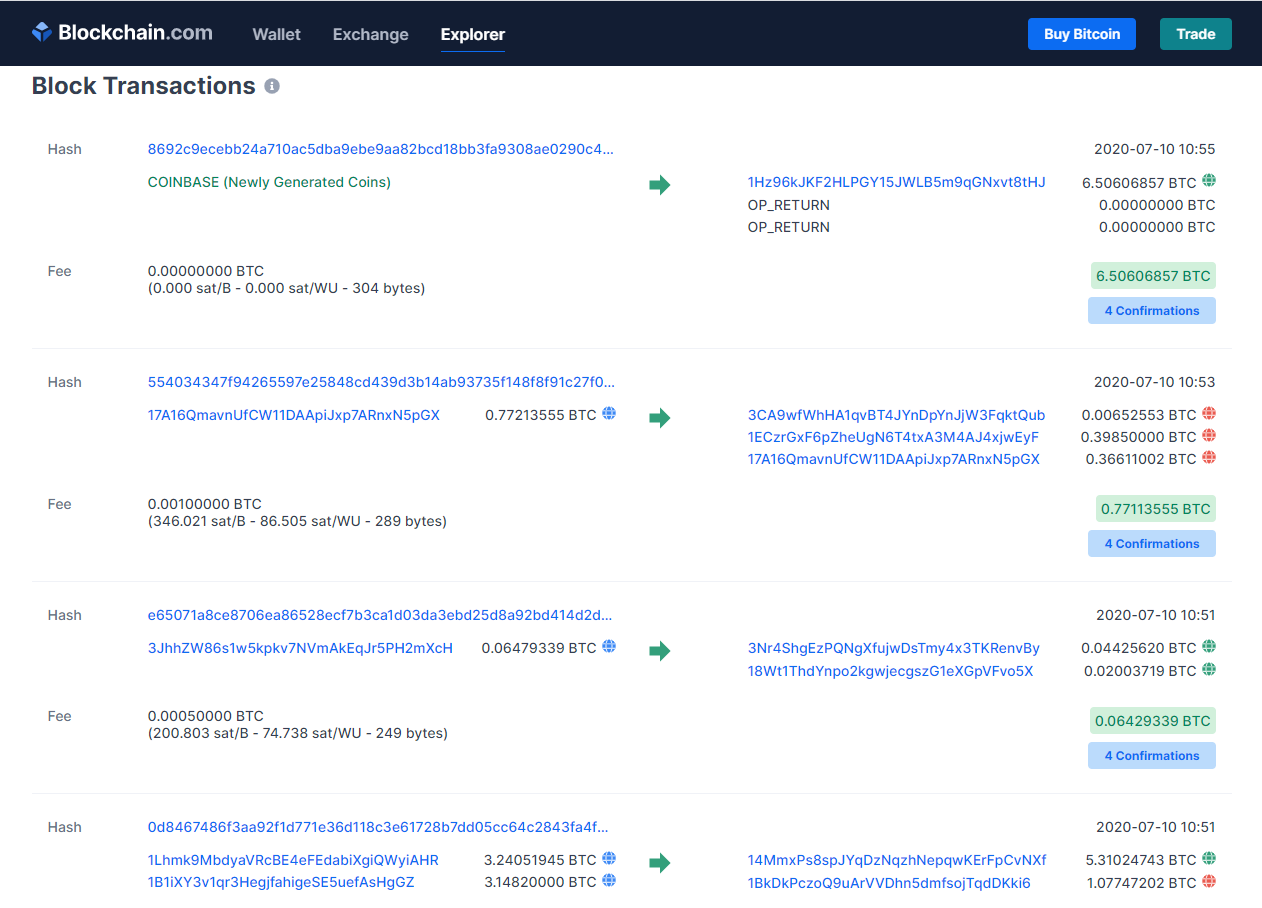 questa transazione spedisce la somma di 0,7721 bitcoin a questi tre indirizzi rispettivamente 0,0065 al primo, 0,3985 al secondo e 0,3661 al terzo è molto probabile che uno dei tre indirizzi sia un indirizzo di resto ovvero nella disponibilità della persona che sta effettuando il pagamento
Within the block information there is also the number of confirmations which represents the number of blocks subsequent to the one containing this transaction have been found and added to the blockchain. The higher the number of blocks the older the transaction will be and therefore the more secure it will be. Another interesting piece of information is the transaction fee, as noted the difference between input and output is the fees, which the miner will be able to acquire.
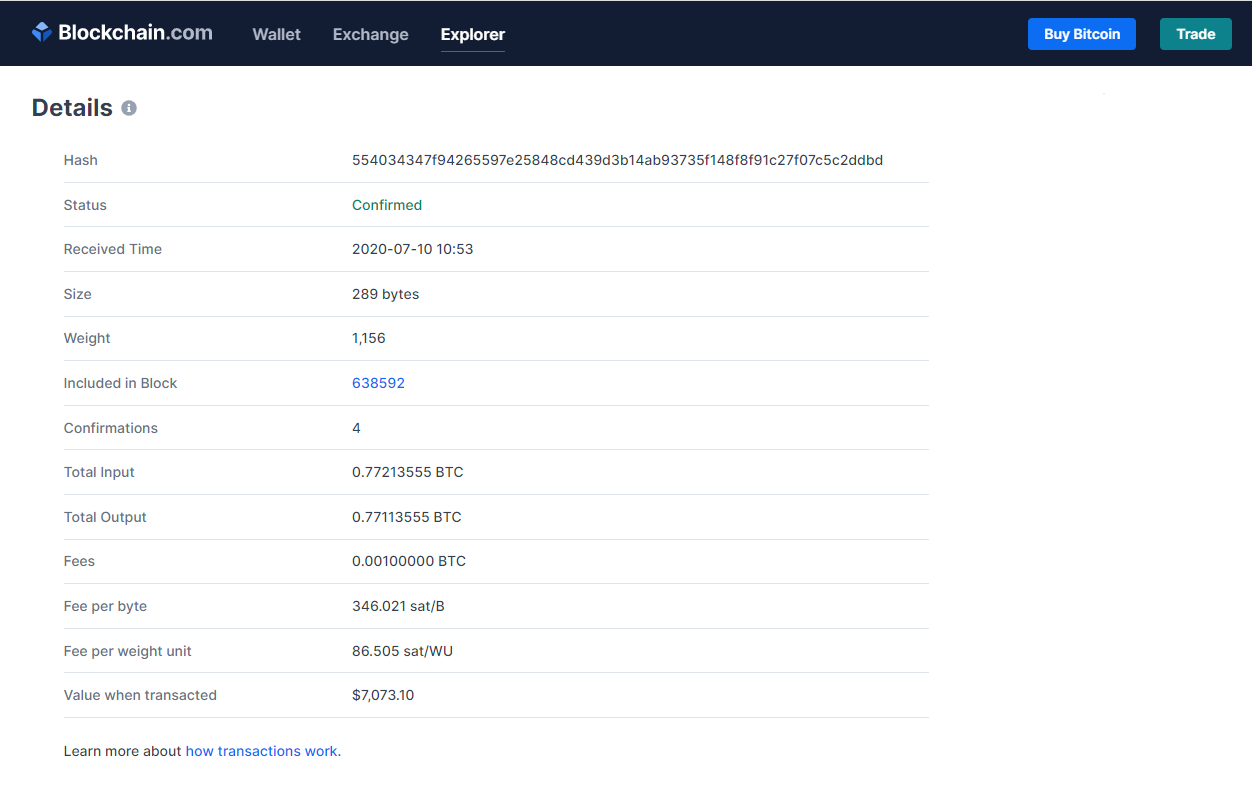 Un’altra informazione importante è il numero di sat/B che indica una stima del tempo che un blocco dovrà attendere prima di essere inserito nella blockchain infatti osservando l'istogramma sottostante (https://bitcoinfees.earn.com/)  si può notare il numero e la distribuzione delle transazioni che sono in attesa di essere inseriti in un blocco. Possiamo vedere che ci sono molte transazioni che stanno offrendo tra 1-2 sat/B quindi avranno un tempo di attesa che andrà da 2 a 11 blocchi con tempi di attesa da 5 a 180 minuti.
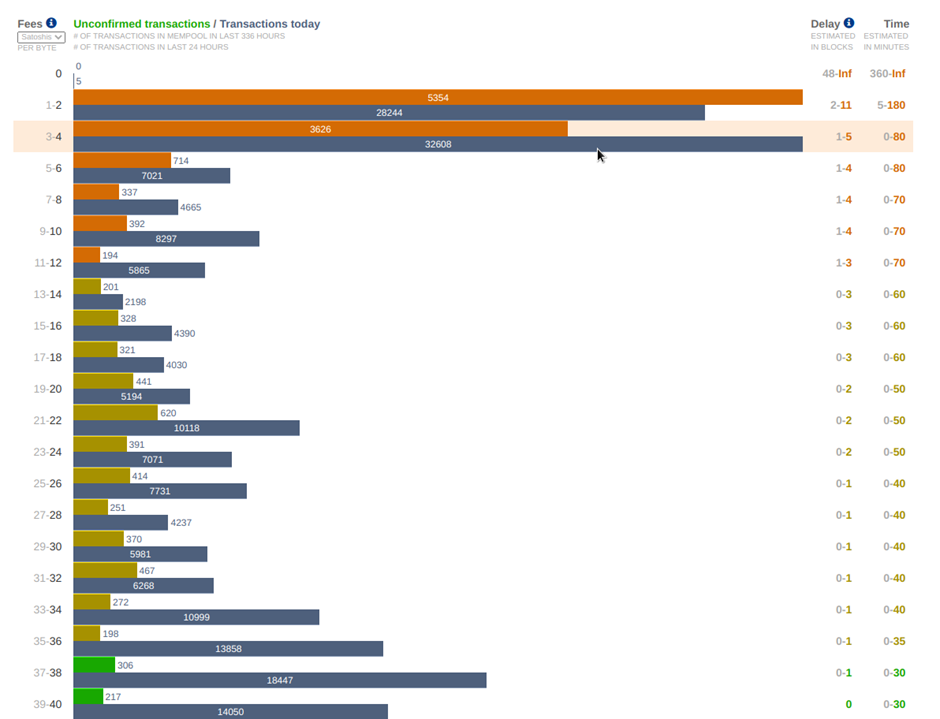 Quindi più sat/B si offrono più diminuisce il tempo di attesa infatti offrendo da 13 a 36 sat/B i tempi di attesa migliorano notevolmente, infine offrendo più di 37 i tempi diventano ottimali.
(source: https://bitcoinfees.earn.com/)